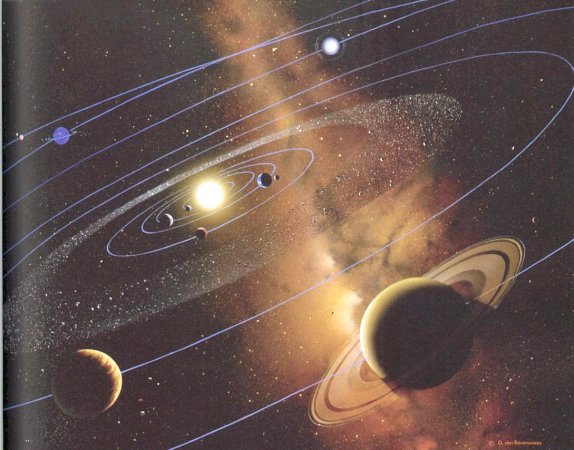 מערכת השמש
יחידות מרחק באסטרונומיה
יחידה אסטרונומית 
(באנגלית: (Astronomical Unit)  הינה, בקירוב, המרחק הממוצע בין כדור  הארץ לשמש.(149,597,870.691 ק"מ)
פרסק (באנגלית: (Parsec) בפרסק יש 206,264.806 יחידות אסטרונומיות
שנת אור
שנת אור היא מרחק שעובר אור (שנה במהירות 
 כ-300000 קילומטר בשניה עובר בשנה אחת
ערפילית
ערפילית היא ענן בין-כוכבי של גז ואבק. המונח "ערפילית" nebula) ) שימש במקור כשם לקבוצה של עצמים שמימיים, אשר כללה, בין השאר, גם גלקסיות.
גלקסיות
גלקסיה היא המבנה הסדור הגדול ביותר ביקום. גלקסיות מרכיבות צבירי גלקסיות, וקיימים אף צבירי על - צבירים של צבירי גלקסיות - אך אלו אינם מבנים סדורים, בעוד שמרבית הגלקסיות ניתנות לקיטלוג נוח לאוסף מוגבל של מבנים קלים לזיהוי..
שביל החלב 
הגלקסיה שבה נמצאת מערכת השמש שלנו, 
אחת ממיליארדים רבים של גלקסיות ביקום.
גלקסיית שביל החלב
קוטרה כ- 100,000 שנות אור, רוחבה כ -30,000 שנות אור ומכילה כמאה מיליארד שמשות.
מניחים כי במרכז שביל החלב מצוי חור שחור, אשר סביבו סובבים כל השמשות בגלקסיה, וזאת עקב כוחות כבידה חזקים הפועלים באזור זה, שאין בו גרם שמימי שניתן לצפייה.
מערכת השמש שלנו מצוייה בשולי הגלקסיה, קרוב למישור שלה. מכיוון שאנו מסתכלים על הגלקסיה מתוכה, היא נראית בלילות חשוכים ונקיים כמעין שביל לבן המשתרע לאורך השמיים. אזורים חשוכים בשביל הם ענני אבק בין-כוכבי שמסתירים את אור הכוכבים.  
שביל החלב נמנית עם קבוצת הגלקסיות הספירליות ולכן צורתה כצורת ספירלה בעלת מספר זרועות.
מערכת השמש שלנו נמצאת בזרוע אוראיון של גלקסיית שביל החלב.
מבנה הכוכבים
כוכב מורכב בעיקר ממימן וקצת הליום שיש בתוכם
 בעירה גרעינית. מימן נשרף והופך להליום  (היתוך גרעיני).
 כוכבים נוצרים מקריסת ענן גז גדול. בזמן הקריסה,
 הגז מתחמם לטמפרטורות גבוהות עד תחילת תהליך
היתוך גרעיני .
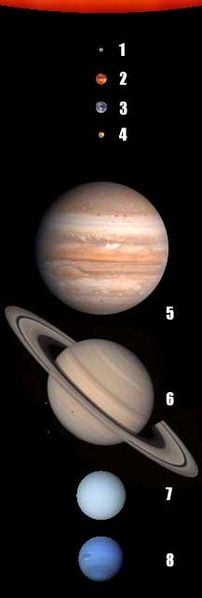 מבנה מערכת השמש
4 כוכבים העשויים בעיקר ממתכות וסלעים (אנחנו אחד מהם), 2 כוכבי לכת ענקיים (צדק ושבתאי) שמסתם כאלפית ממסת השמש ו-2 גדולים שעשויים מסלעים וקרח
מישור המילקה
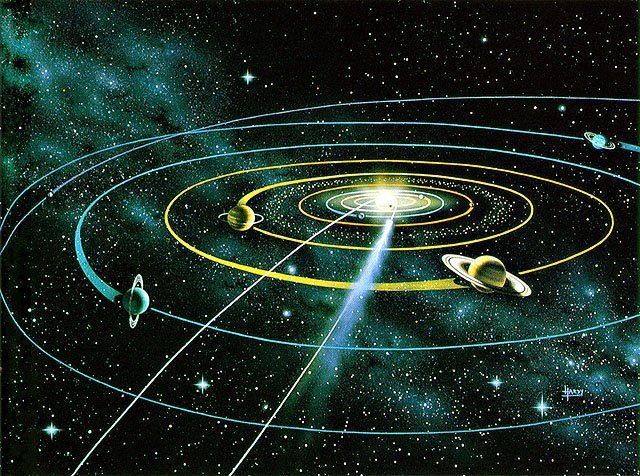 מישור המילקה הוא המישור הגיאומטרי המכיל את מסלולו של כדור הארץ. מסלוליהן של רוב הפלנטות במערכת השמש נמצאים קרוב מאוד אליו.
מישור המילקה נראה היטב בתמונה זו שצולמה בשנת 1994 על ידי החללית לחקר הירח "קלמנטיין". המצלמה של קלמנטיין קלטה (מימין לשמאל) את הירח המואר על ידי החזרי אור מכדור הארץ, את השמש המבצבצת מעבר לצד האפל של הירח ואת כוכבי הלכת שבתאי, מאדים וחמה (שלוש הנקודות בשמאל התמונה). ניתן לראות שכל גרמי השמים בתמונה נמצאים על אותו המישור - מישור המילקה.
מערכת השמש: תשעת כוכבי הלכת
חמה
נוגה
ארץ
צדק
מאדים
שבתאי
אוראנוס
נפטון
השמש
פלוטו
השמש (Sun)
טמפרטורת פני השמש היא כ-6,000 מעלות צלזיוס ואילו במרכזה מגיעה הטמפרטורה לכ-15 מיליון מעלות. החום הרב השורר במרכזה מאפשר קיום תהליכים תרמו גרעיניים, ובפרט היתוך גרעיני, שהם מקור האנרגיה שלה. קוטרה של השמש הוא 1,392,000 קילומטר והיא יכולה להכיל בקירבה כמיליון כדורי ארץ.
 הרכב: השמש עשויה בעיקר מימן- 74%, והליום - 24%, .
 גילה המוערך של השמש הוא 4.5 מיליארד שנה.
תנועה: השמש נעה סביב במסלול בגלקסיית שביל החלב במהירות של 230 ק"מ/שניה ומשלימה סיבוב בכ-226 מיליון שנים.
כאשר אנו מסתכלים על השמש אנחנו רואים אותה במצבה, כפי שהיה לפני כ-8 דקות לערך. הסיבה לכך היא המרחק הגדול שבין כדור הארץ לשמש (כ-150,000,000 ק"מ, או 1 יחידה אסטרונומית).
חמה (Mercury)
[Speaker Notes: אורך יממה כמעט שווה לאורך השנה – יש אור על אותו מקום  כמעט כל הזמן. פני חמה דומים לפני השמש בגלל האטמוספירה הדלילה.]
נוגה (Venus)
[Speaker Notes: הרבה התפרצויות הרי געש. אין הבדל טמפרטורה בין היום והלילה. סיבוב הפוך סביב עצמו]
כדור הארץ (Earth)
מאדים (Mars)
[Speaker Notes: שני ירחים קטנים פובוס ודימוס . אטמוספירה דלילה]
צדק (Jupiter)
[Speaker Notes: נפח פי 1300 מכדה"א בעל יותר מ 60 ירחים]
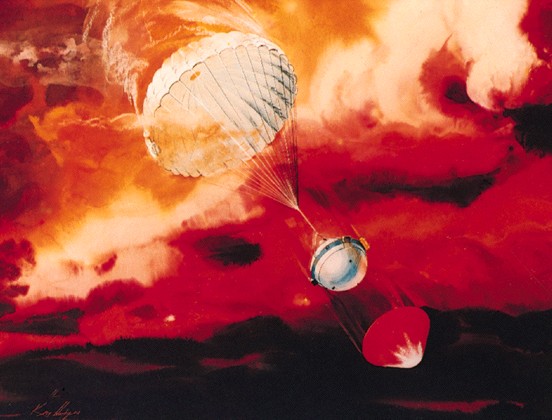 “גלילאו” (1995)  שולח גשושית לתוך האטמוספירה של צדק
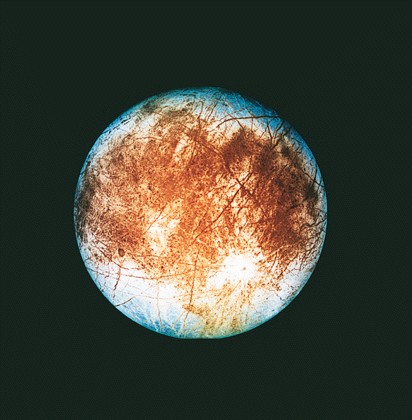 ירחי צדק
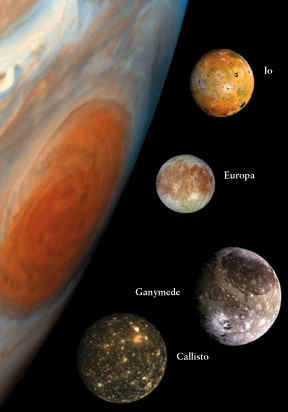 אירופה - 
ירח מכוסה קרח
שבתאי (Saturn)
[Speaker Notes: עובי הטבעות הוא ק"מ אחד לכל היותר והן מכילות גושי קרח קטנים, שחלקם אינם גדולים מאבן ואחרים קוטרם עד כמה מאות ק"מ. לשבתאי כ-46 ירחים]
טיטן - ירח שבתאי המכוסה עננים
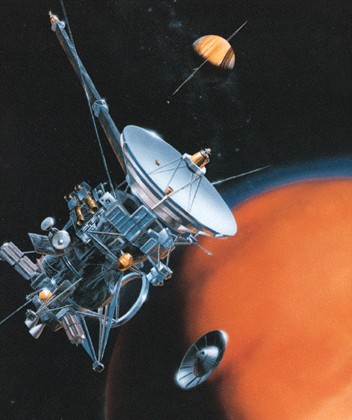 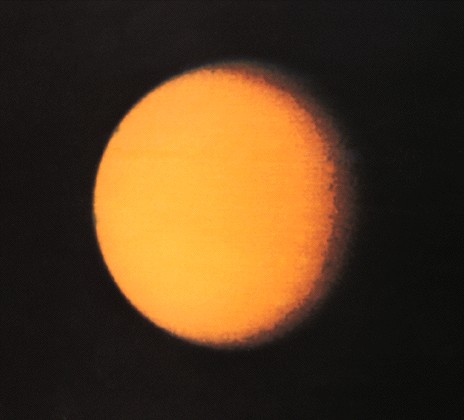 קסיני - חללית בדיקה לשבתאי (2004) שולחת גשושית לטיטן
אוראנוס (Uranus)
[Speaker Notes: 20 ירחים]
נפטון (Neptun)
[Speaker Notes: 13 ירחים. המתאן מעניק לו את הצבע הכחול סיבוב הפוך סביב עצמו]
חיים במערכת השמש ?
האזור הפנימי: נוגה, ארץ, מאדים
נוגה: חם מדי (500 מעלות),אטמוספירה רעילה
מאדים: קר (50-), חסר אויר ומים נוזליים
חיים מחוץ לאזור הפנימי ?
ירח צדק אירופה: אוקיינוס מתחת למעטה הקרח
ירח שבתאי טיטן: בעל אטמוספירה סמיכה 
חיים נודדים 
גרעיני שביטים
מטאוריטים פחמניים עם מולקולות אורגניות
פלוטו (Pluto) – כבר לא חלק ממערכת השמש!!!
[Speaker Notes: יש לו ירח שקוטרו כחצי מקוטר פלוטו, מסלולו סוטה ב17 מעלות ממשור המלקה. מסתובב הפוך סביב השמש. כנראה שביט. סיבוב הפוך סביב עצמו]
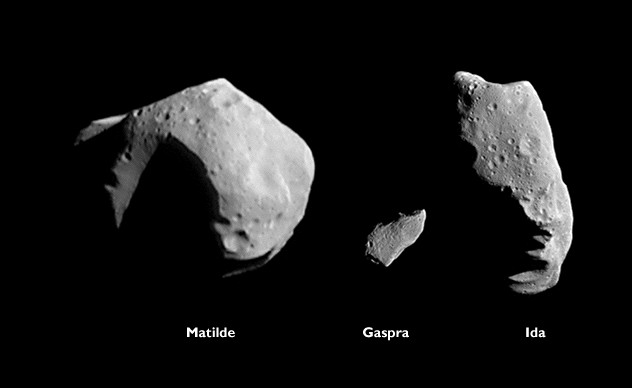 אסטרואידים
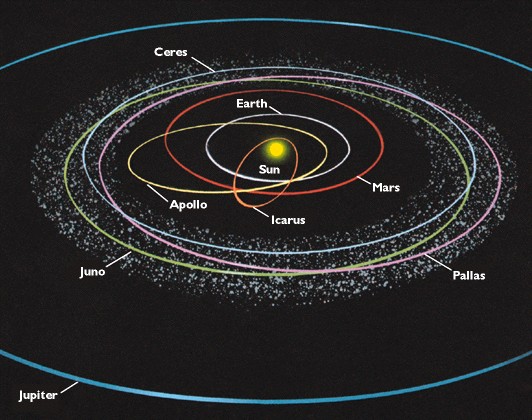 כוכבים נופלים
מטאוריטים
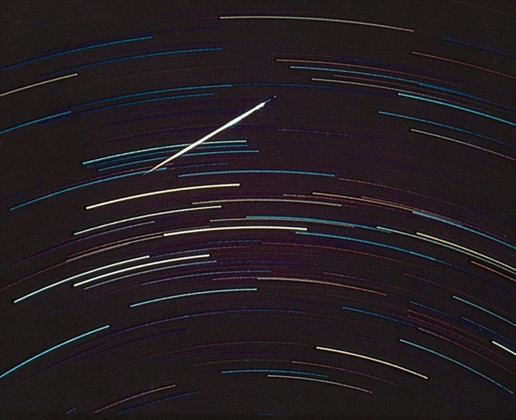 מכתש המטאוריט באריזונה
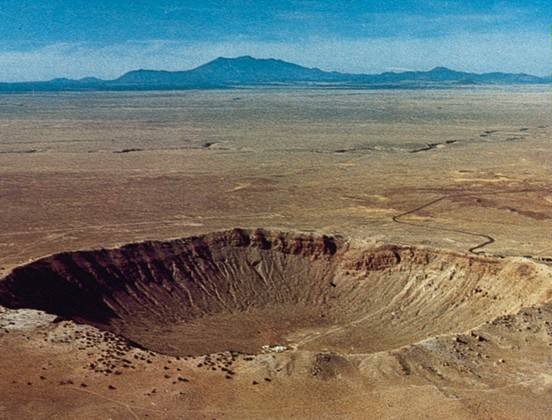 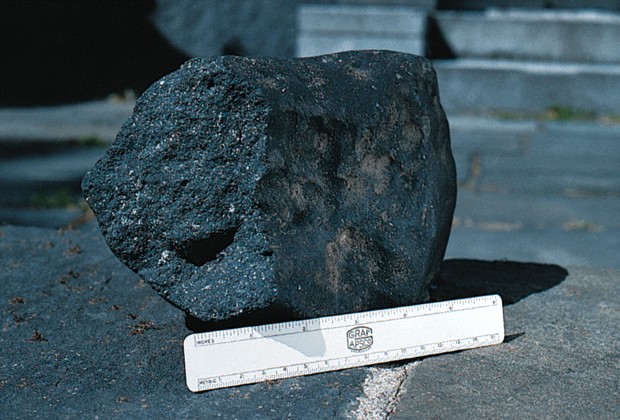 מולקולות אורגניות במטאוריטים פחמניים
גושי שלג בעלי זנב
כוכבי שביט
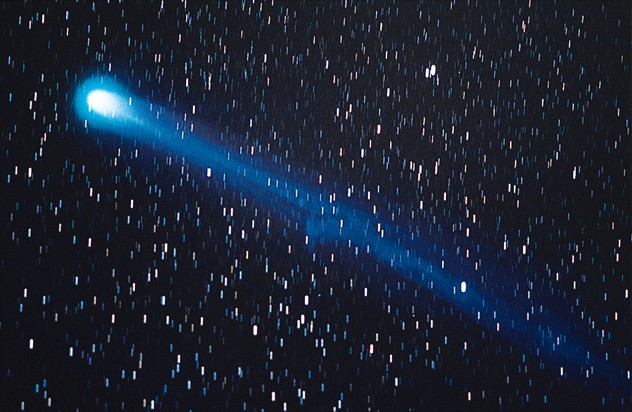 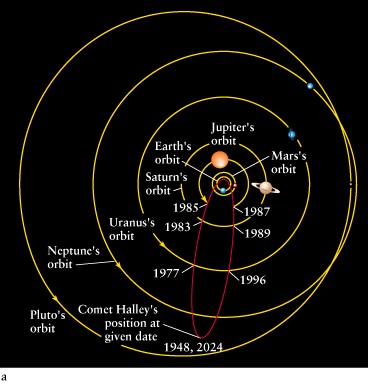 רסיסי כוכב בין מאדים לצדק
שביט הלי ב-1986- חוזר כל 76 שנה